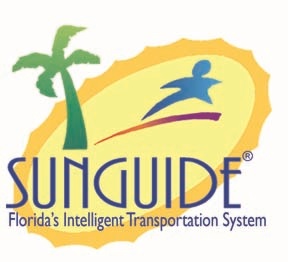 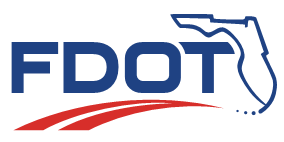 SunGuide 8.0 Hotfix 3 Design Review
1
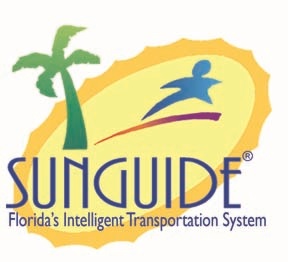 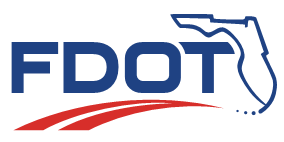 SG-3488 - DMS priority in Response Plan changes all DMS messages
Tucker Brown
2
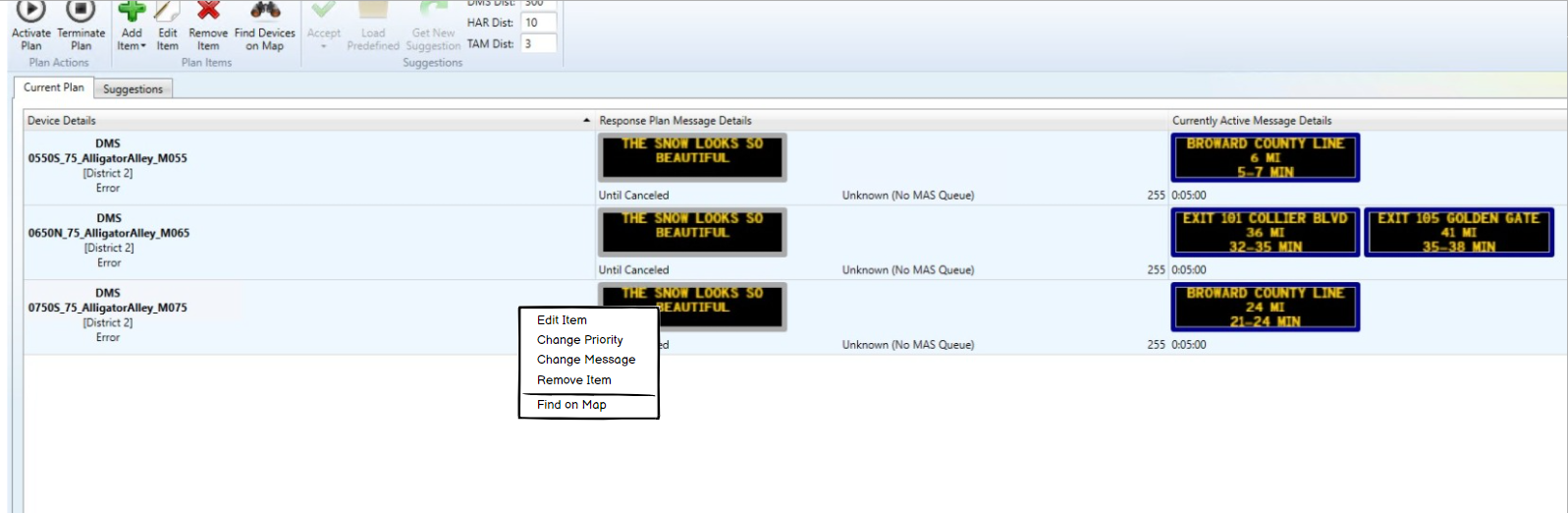 Context menu will have options to change the priority of the message.
3
Change Message
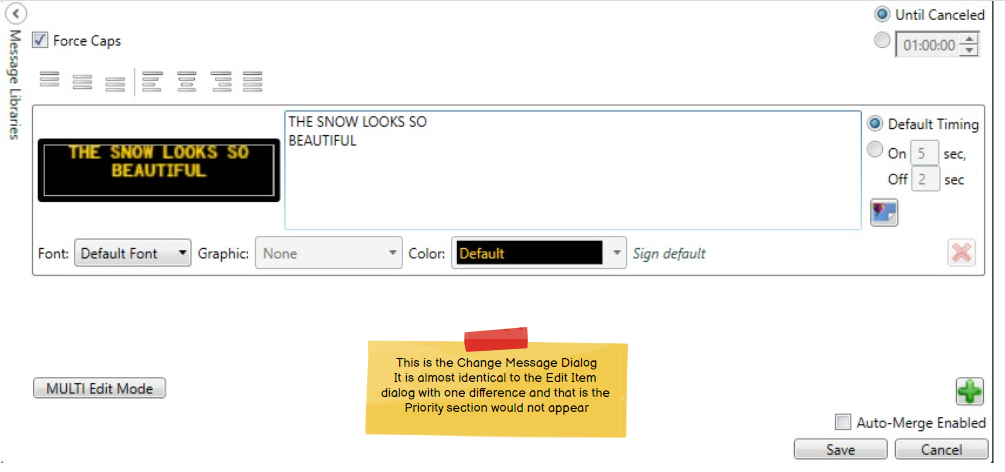 4
Change Priority
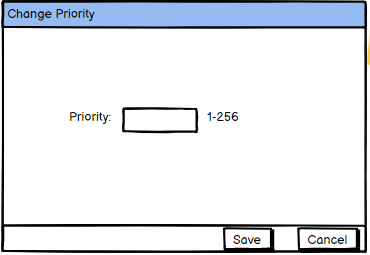 Priority will be the only field the user would be able to set.
5
QUESTIONS?
6
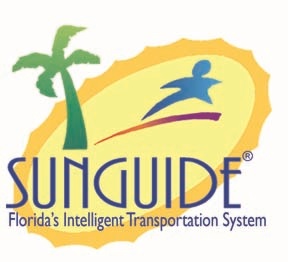 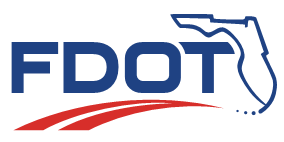 SG-4815 - Response plansshould use Congestion Tail if available
Tucker Brown
7
Using Primary Location
No changes to existing templates. When using the Event Location tags in the message template, the Congestion Tail Location information would be used.
Using the Primary Location (current behavior)
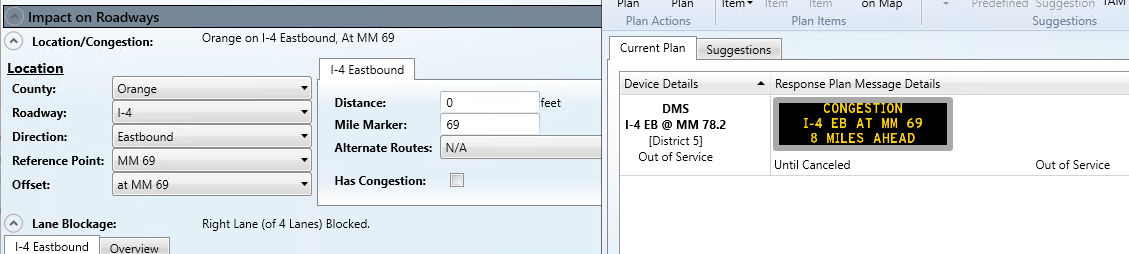 8
Using Congestion Tail
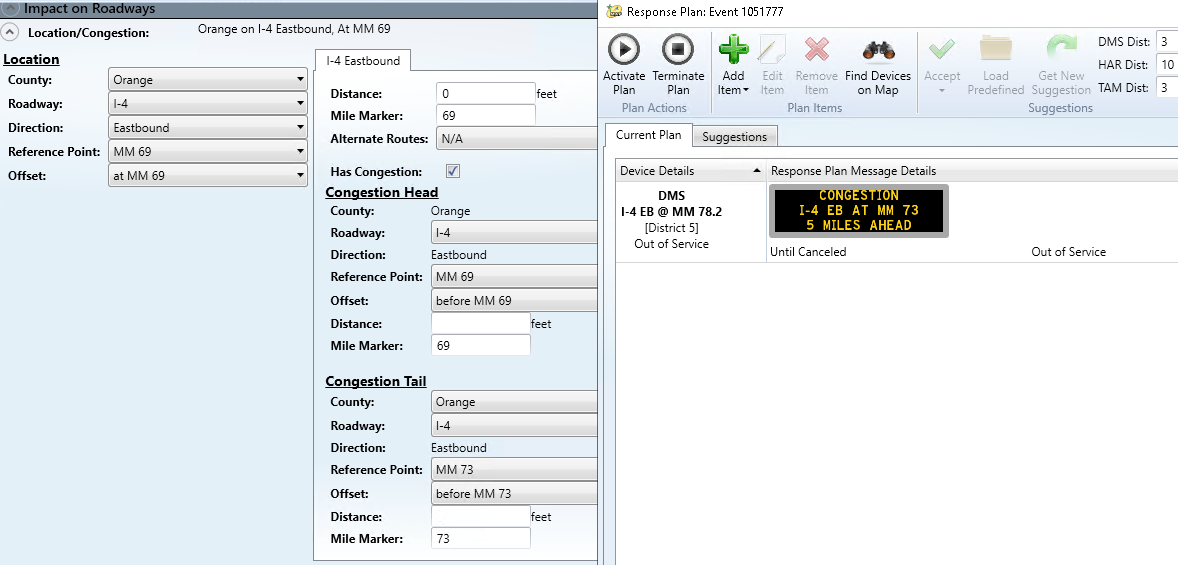 Congestion Tail location information would be used to generate the selected message.
9
QUESTIONS?
10
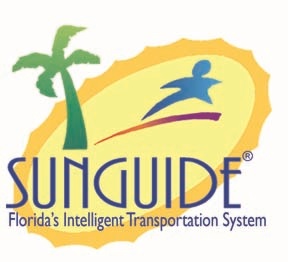 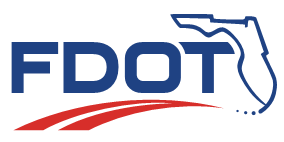 SG-3800 - Reporting of more accurate locations
Tucker Brown
11
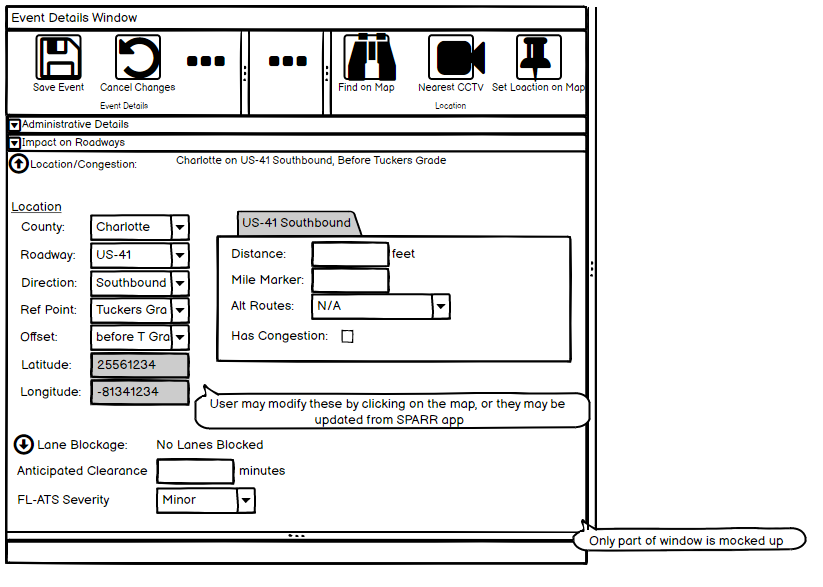 New values would be read-only.
Will get the lat/lon of the event location at first.
Operators can set through the ribbon button.
RRs can set the value from the SPARR app.
Will be supported through the SPARR interface if other vendors decide to use the functionality.
12
QUESTIONS?
13
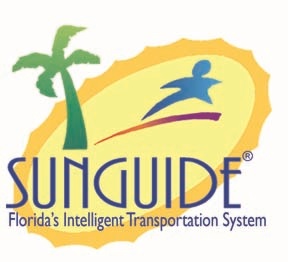 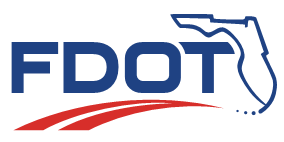 SG-5156 - Timestamp logic pop-up warnings
Tucker Brown
14
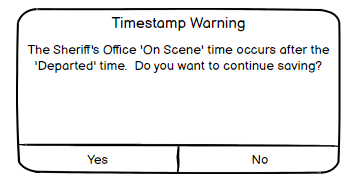 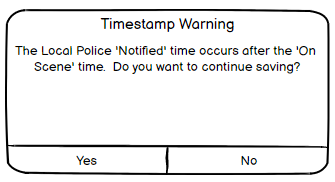 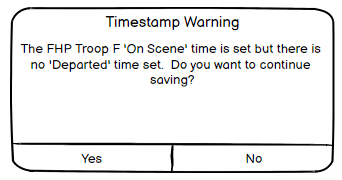 Criteria:
For a responder, the arrival time is after the departure time.
For a responder, the arrival time is set but there is no departure time.
For a responder, the departure time is set but no arrival time is set.
For a responder, the notification time is after the arrival time.
For a responder, the notification, arrival, or departure time is before the event’s creation time.
Should these be applied on Closure or on each Save?
Criteria may be altered if done per Save operation.
15
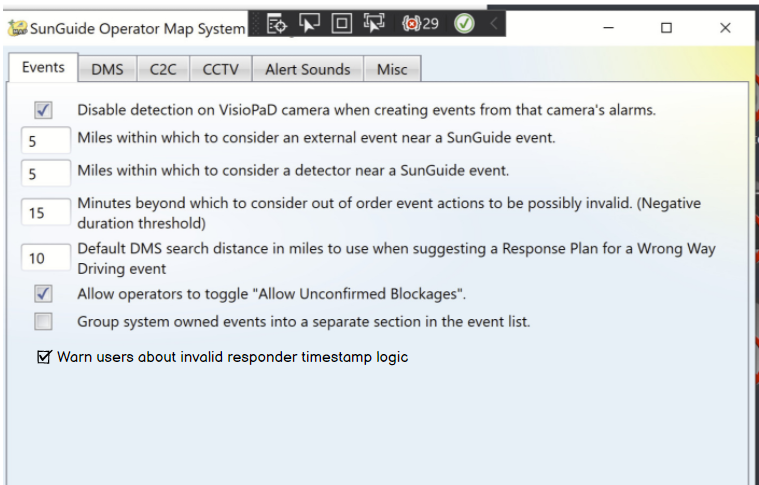 This could be an option for all criteria or we could give check boxes for each criteria so district can pick and choose what to monitor.
16
QUESTIONS?
17
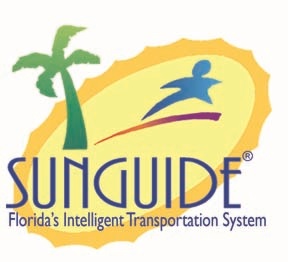 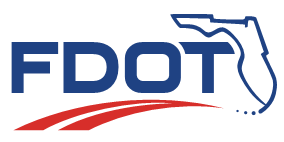 Other Enhancements
Tucker Brown
18
Other Enhancements
SG-3336 - Automatically select associated event in alert handling dialog
Event would be selected from a drop down of open events. This will function in the same way as it does now, but will have automatically selected the event from the drop down if the alert was previously associated to an event.


SG-5170 - Ability to filter roadway in Waze Alert
This will be a configuration item in the Waze Reader running at the TERL. No operational changes to the districts are needed for this issue.


SG-5376 - Add Nearest Camera Information to C2C eventData
For the nearest camera, both the camera name and ID will be added to schema for the “eventData” type as well as the “publishEventReq” sent to 511 when publishing an event.
19
QUESTIONS?
20